Internships and Recruiters
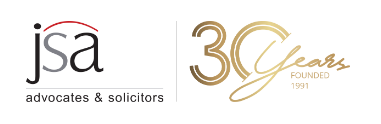 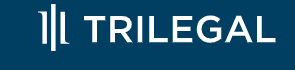 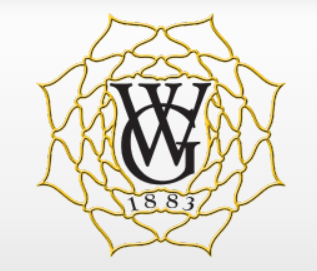 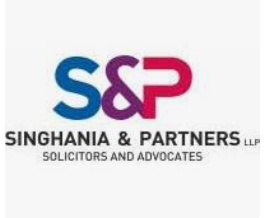 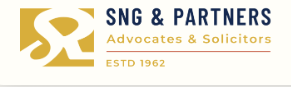 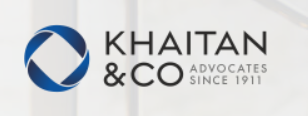 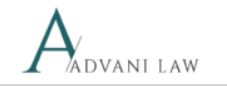 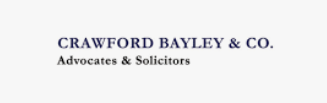 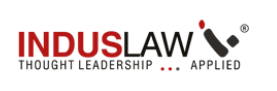 Internships and Recruiters
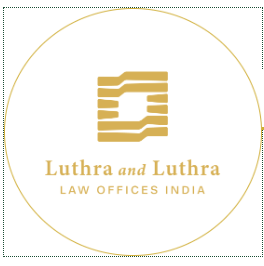 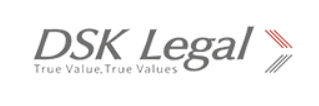 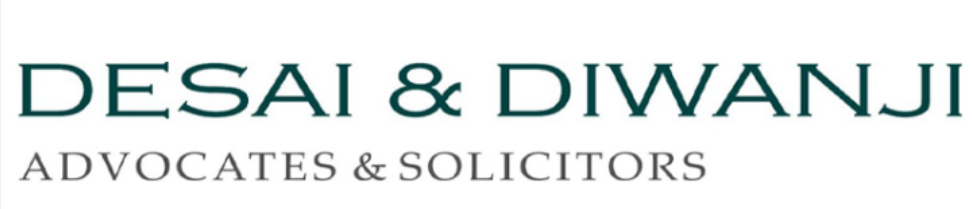 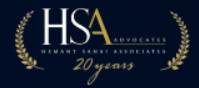 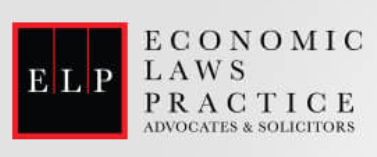 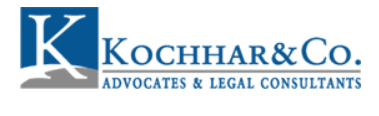 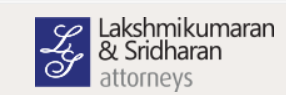 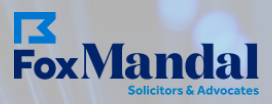 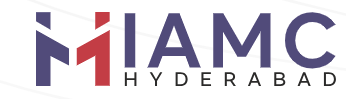 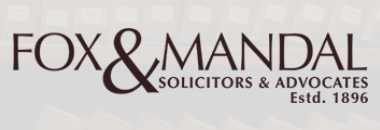